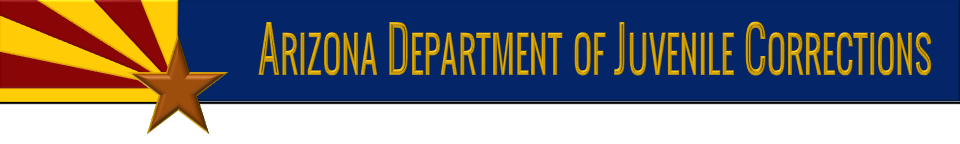 Substance Abuse Prevention, Recovery and Treatment
Doug Sargent                                                                                               Dr. Raymonda Matheka
      Director                                                                                                   Clinical Services Director



Arizona Substance Abuse Partnership Meeting
February 3, 2022
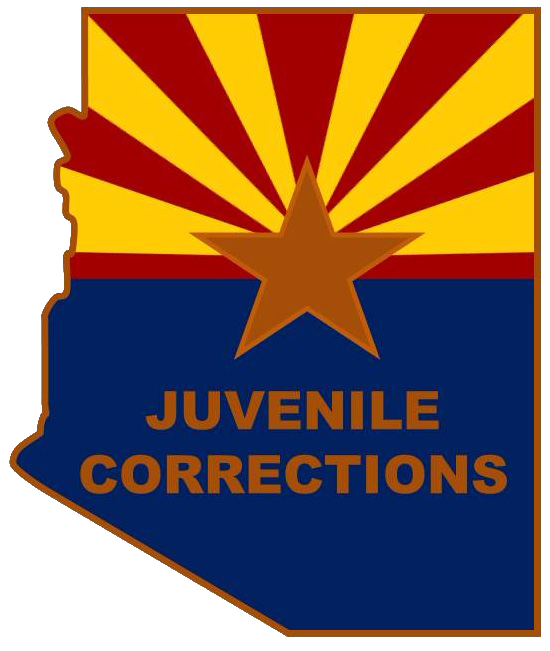 Arizona Department of Juvenile Corrections
150 youth in secure care 
120 youth in the community on parole
48 youth on parole from Adobe Mountain School 
72 youth from other states living in Arizona under the Interstate Compact 
Ages range from 14-19
Average youth 16 or 17 years old when they arrive
Youth committed to our care have largely exhausted community-based programs such as diversion, juvenile probation, juvenile intensive probation, detention, or out-of-home placements.
Reception, Assessment, and Classification (RAC)
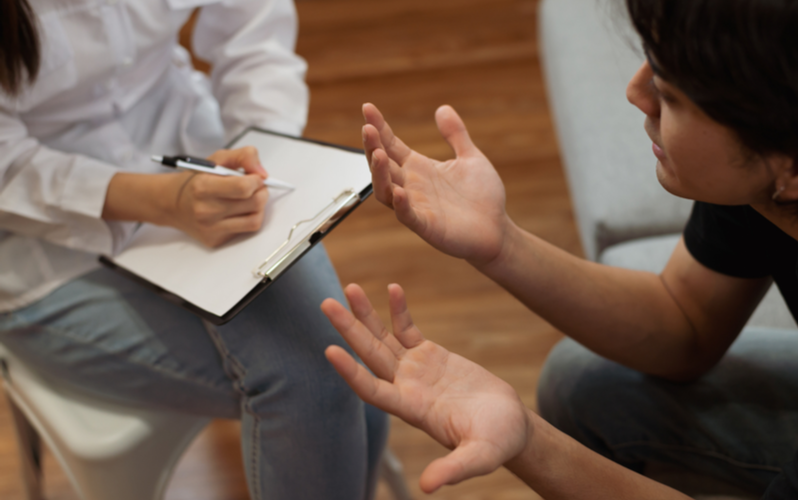 Treatment begins Day One at Adobe Mountain School

14-day intake process

Assessed by mental health professionals and medical staff

Individualized treatment needs are identified and created 

Substance use issues, abuse and disorders are usually identified at this time
Arizona Residential Substance Abuse Treatment Program (RSAT)
Adobe Mountain School has 2 housing units designated for the treatment of significant substance use disorders

Partially funded by the Arizona Residential Substance Abuse Treatment program (RSAT) grant

Program Details:
Dialectical Behavior Therapy (DBT) skills training groups
Seven Challenges program
Individual therapy with a licensed therapist at least once every two weeks
Youth participating in this program must have a minimum of 6 months and a maximum of 12 months to qualify for the program. 
Youth are also provided drug testing on a monthly basis.
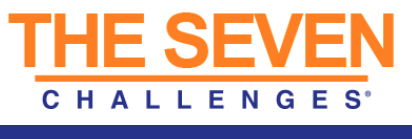 Developed in Tucson
Evidence based treatment program designed specifically for adolescents 
Weekly groups and journals through which they examine and address seven different Challenges: 
Challenge 1 focuses on being open and honest 
Challenge 2 focuses on what youth like about drugs and why they use 
Challenge 3 focuses on the harm drugs have caused or could cause 
Challenge 4 focuses on responsibility for the youth’s problems 
Challenge 5 focuses on what they want their future to look like 
Challenge 6 focuses on making thoughtful decisions about their use 
Challenge 7 focuses on following through on our decisions 
Engages youth in actively thinking about their use of alcohol or other substances, and its effect upon their lives.
Counselors help them master important developmental tasks:
define their own identity, to learn systematic logical thinking and to prepare for adults roles, 
Program was developed in the context of working with a racially, ethnically and culturally diverse group of youth

In Adobe Mountain School’s exits surveys many youth identify this programs as being effective in reaching their treatment goals.  

ADJC works with the program’s developers and during our annual site visit to evaluate our use of the program we received high reviews and our program fidelity was rated at 100%.
Trauma and Substance Use and Addiction
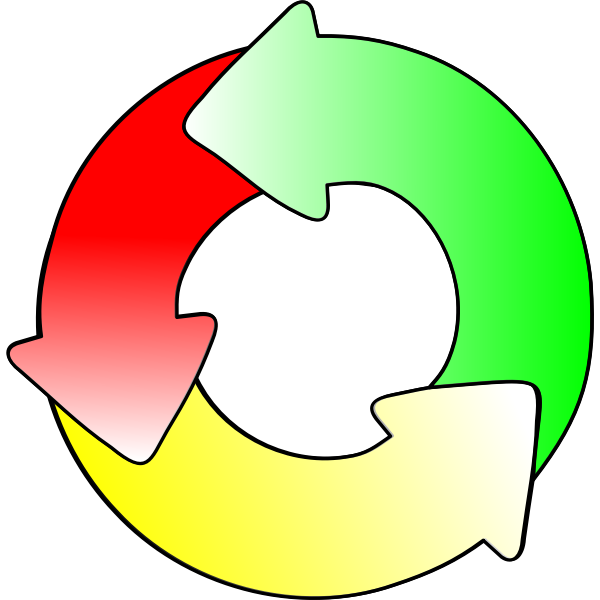 Two-thirds individuals with addictions experienced some form of trauma during their childhood.

        ACE scores are a significant risk factor for substance use disorders.

45% of Adobe’s youth have Substance-Related and Addictive Disorders diagnosis.
Mental Health Treatment at Adobe
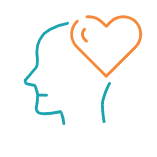 Treatment provided at Adobe Mountain School follow a protocol that includes:
Trauma informed, client-matching interventions
cognitive-behavioral skill groups
trauma therapies with highly competent trauma therapists 
All of Adobe’s 11 licensed mental health professionals are trained in trauma treatment
Each youth is seen by their therapist at least once every 14 days 
Therapists are trained to provide: 
DBT
Eye Movement Desensitization and Reprocessing Therapy (EMDR)
Structural Dissociation Theory
Neurofeedback and other specialized trauma treatments
Specialized Trauma Therapies
Eye Movement Desensitization and Reprocessing (EMDR)
EMDR is an integrative psychotherapy approach that has been extensively researched and proven effective for the treatment of trauma. 
EMDR works with an individual’s neurobiology to assist individuals in processing emotional traumatic memories.
Neurofeedback
A form of biofeedback
Harnesses the brain’s neuroplasticity in order to bring about symptom improvement for aggression, anxiety, depression, and substance use. 
For example, trauma, developmental problems, or TBIs cause a state of chronic hyperarousal, dysregulation or exhaustion. Neurofeedback calms the brain down by restoring balanced functioning thus reduces the need to use substances and other self harming methods to cope.
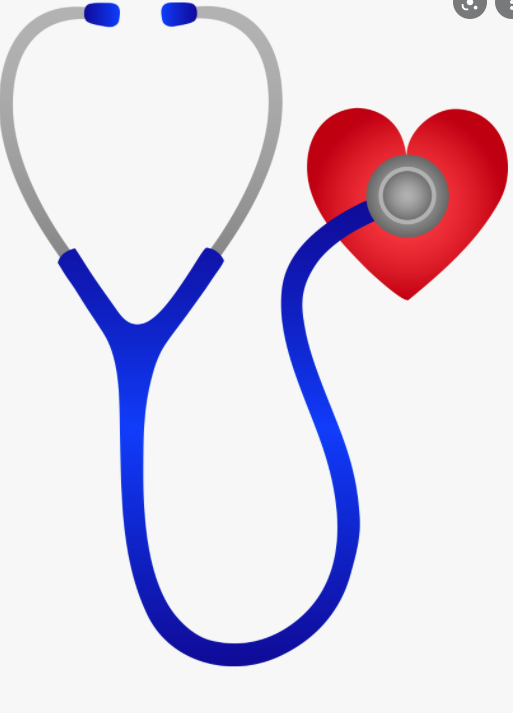 Medical Treatment at Adobe
ADJC has an on-site medical clinic. 
All youth receive a health screening upon arrival and receive regular medical attention, as needed. 
Our medical clinic currently treats psychiatric needs, withdrawals and education on risks and side effects of substance use.
We have two doctors whose primary board certifications are in pediatric and adolescent medicine working towards becoming board certified in addiction medicine through American Society of Addiction Medicine as early as February. 
These doctors are currently providing Motivational Enhancement Training which is an evidence based treatment for substance use.
As early as Fall 2022 our medical department will provide weekly addiction clinics to include Medication Assisted Treatment (i.e. Buprenorphine and Naltrexone).
Naloxone Training and Distribution Program
Program Goals:
Education of youth and their families/guardians in the dangers of opioid use 
Educate, train, and provide or dispense naloxone to combat fatal opioid overdoses

Program begins in the facility when youth first arrive during the RAC process 
While youth are at Adobe,  guardians are met with in the community and  provided education and resources available to them in the community. 
When the youth approaches release from Adobe, the medical department provides educational classes to the youth and trains them how to administer naloxone.  Another educational class is scheduled with the guardians. 
Youth may then be prescribe naloxone as a release medication.
After release, on a case by case basis, a youth may be provided with additional doses or be taken where they can receive a new one.
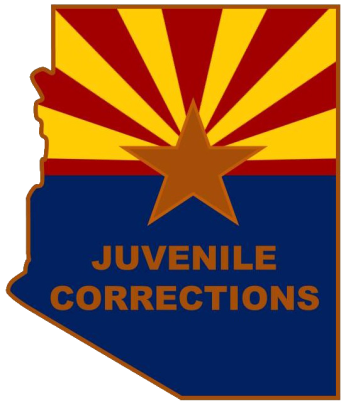 Thank you!
QUESTIONS?
Raymonda Matheka, Psy.D.
Clinical Director
rmatheka@azdjc.gov
P: 623-869-9050 x64236